Veterans’ Preference for Public Employers
An overview of the current law and hiring requirements 
July 20, 2016
Presented by: Nicolette L. Bidarian, of Allen, Norton & Blue, P.A.
(813)251-1210  or Nbidarian@anblaw.com
Why is it important for public employers to follow veterans’ preference requirements?
Creates legal exposure for failure to abide by veterans’ preference requirements;

Public relations and moral issues; and

Supports intent of the law, in recognizing the service of military personnel.
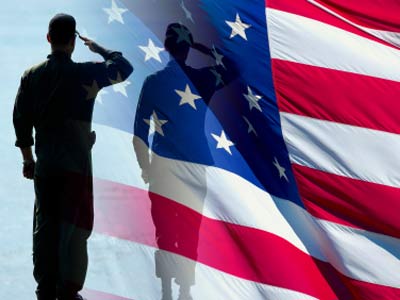 History and Intent of Veterans’ Preference Law in Florida
Legislative intent states that preference, retention, and priority be provided to veterans in hiring practices. Fla. Stat. §295.065

In recognition for service to their country, legislation was enacted to ensure that veterans would not be disadvantaged when seeking employment or returning to their previous jobs. 

Preferences were established to facilitate integration upon completion of active duty.
So what does the law require?
Preference in appointment and retention in employment shall be given to:
Disabled veterans;
The spouse of a person with a total permanent disability resulting from a service connected disability and who cannot work as a result; 
The spouse of a person missing in action, captured in line of duty, forcibly detained or interned in line of duty;
A wartime veteran (served at least 1 day in wartime period);
The unremmarried spouse of a veteran who died of a service-connected disability;
The mother, father, legal guardian, or unremmarried spouse of a member of the US Armed Forces who dies in line of duty; 
A veteran as defined by statute;
A current member of any reserve component of US Armed Forces or the Florida National Guard
See Fla. Stat. §295.07(1)(a)-(g)
Preference in Retention
An employer shall provide no less than 60 days notice to affected employees prior to beginning implementation of a workforce reduction or layoff plan. This notice shall describe the different categories of preference-eligibility, shall provide employees a minimum of 30 days to provide documentation of eligibility.
When a workforce reduction plan or layoff is necessary, employers must credit the amount of time the preference-eligible employee served on active duty in the U.S. Armed Forces as years of service with the employer for the purposes of determining seniority. 
If a numerically-based process is not used, the employer shall give preference and priority to the retention of preference-eligible employees in the following manner:
(a) Employees who are not eligible for preference shall be considered first for layoff, before preference-eligible employees.
(b) If there are no other non-preference employees, then preference-eligible employees can be considered for layoff.
(c) In the event that two equally-qualified preference-eligible employees are considered for layoff, retention shall be awarded first to disabled veterans under Section 295.07(1)(a), F.S., or spouses under Section 295.07(1)(b), F.S. 
 Each employer shall ensure that records are maintained which document the retention process and justification for its final decision.
In the event that a preference-eligible employee is not selected for retention, the employer shall notify the applicant within 7 days of the retention decision.
And…
Preference shall be given in hiring & retention for positions in which an examination is used or in hiring processes that are not based upon numerical scoring and ranking through examination. Fla. Stat. § § 295.08; 295.085

Chapter 295 distinguishes between numerically based selection processes and those that are more subjective in nature and not based on exam scores.

Documentation for all applicants shall include a Veterans’ Preference Certification, FDVA form VP-1, incorporated by reference and found at http://www.flrules.org/Gateway/reference.asp?No=Ref-06983

Employers must accord veterans returning from active military duty with preference in promotional opportunities. Fla. Stat. §295.09
Exempt Positions
The following positions are exempt from this section:
(a) Those positions that are exempt from the state Career Service System under s. 110.205(2) 
(b) Positions in political subdivisions of the state which are filled by officers elected by popular vote or persons appointed to fill vacancies in such offices and the personal secretary of each such officer, members of boards and commissions, persons employed on a temporary basis without benefits, AND heads of departments.
Anything else?
All job announcements and advertisements used by political subdivisions must include a notice stating that certain service-members and veterans, and the spouses and family members of the service-members and veterans, receive preference and priority in employment by the State and political subdivisions and are encouraged to apply for the positions being filled. See Fla. Stat. 295.065
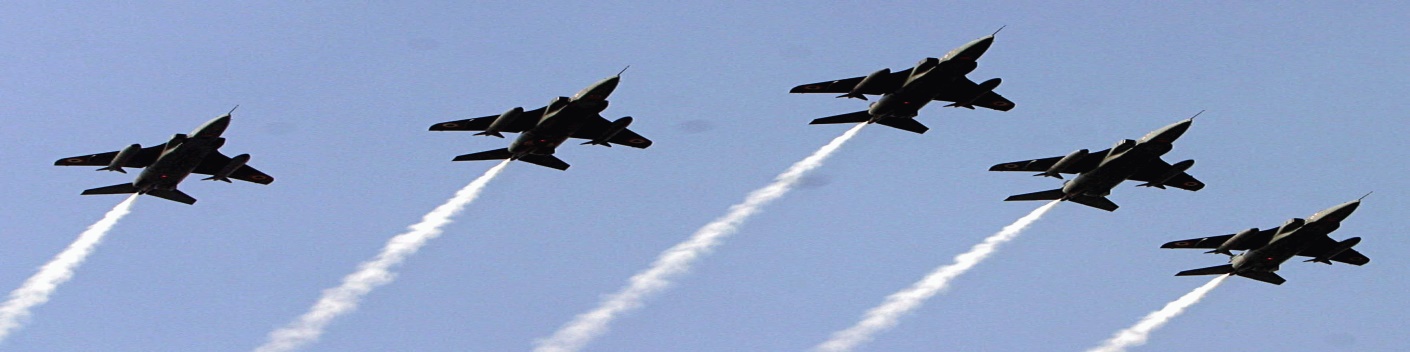 Guidance on statutory requirements
Both the Florida Department of Veterans Affairs (DVA) and the United States Department of Labor have extensive materials available for review, including answers provided to frequently asked questions.
DVA website: http://floridavets.org/benefits-services/employment/ 
DOL website: https://www.dol.gov/vets/serviceproviders/compassist.htm
How the preference works:
For all non-exam based positions, except for certain exempt positions:
1st preference in appointment, employment, and retention must be given to:  the specified honorably discharged disabled veterans, the spouses of disabled vet or persons missing in action, captured in line of duty. 
2nd preference in appointment given to wartime vet, unremmarried spouse of a vet who died of disability, parent or unremmarried spouse of a member who died in line of duty.
ALL such persons must possess minimum qualifications  necessary discharge duties of the position.
Entrance exam based positions:
15 points added to score of  disabled veterans or to spouses of the same; 
10 points added to score of wartime veteran, unremmarried spouse of a vet who died of service-related disability; parent or unremmarried spouse of vet who died in line of duty; 
 5 points added to earned rating of any other veteran or current reserve member.
Note, any minimum qualifying score must first be met in order to qualify for augmentation of points in the hiring process
What about reemployment and promotions?
Reemployment 
When an employee of the State or any political subdivisions, has served in the US Armed Forces is honorably discharged or separated therefrom, the employer MUST reemploy or reinstate such person to the same position he/she held prior to service or to an equivalent position…
PROVIDED such person returns to the position within 1 year of his/her date of separation/discharge;
This does not apply to exempt positions.
Takeaway: The returning veteran must exercise the reemployment rights within one year of the original discharge
Promotion
An employee who is a veteran who was honorably discharged or separated shall also be awarded preference in promotion; and
Shall be promoted ahead of all others who are as well qualified or less qualified for the position. 
When an exam is used for promotion, the veteran must be given preference points.
This requirement only applies to a veteran’s 1st promotion after reinstatement or reemployment, without exception
Preserving the status quo- Leaves of Absence for reserve or guard training
Public employees who are commissioned reserve officers or  reserved enlisted personnel in the US military, naval services or National Guard, are entitled to leaves of absence from their job without loss of vacation leave, pay, time, or efficiency rating, for up to 240 working hours in any one annual period, on all days they are engaged in ordered training when assigned to active or inactive duty. See Fla. Stat. §115.07, et seq.

Administrative leaves of absence for additional or longer periods of time for assignment to duty functions of a military character shall be without pay and must be granted  by the employer. Such leave is also without loss of time or efficiency rating. See Fla. Stat. §115.07(2)
Leaves of Absence continued
Any public officer or employee who is a member of the Florida National Guard is entitled to leave of absence from his/her respective duties, without loss of pay, time, or efficiency rating on all days during which the officer is employed in active state duty. 

The leave of absence without loss of pay may not exceed 30 days for each emergency or disaster. 

If a member of the Florida National Guard is called for active service, no employer may discharge, reprimand, or in any other way penalize the employee because of the absence.  Fla. Stat. §250.482(1)
More about L.O.A.s
When an employee’s assigned employment duty conflicts with ordered active or inactive duty training, it is the responsibility of the employing agency of the state, county, municipal, or political subdivision to provide a substitute employee, if necessary, for the assumption of such employment duty while the employee is on assignment for the training.
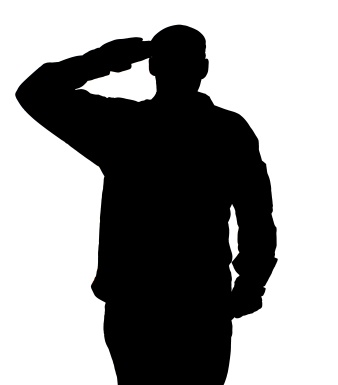 Active Duty Leave
Employees can take also take leave for active military duty/service, with full pay for the first 30 days. Thereafter, the employing authority may supplement the military pay of its employees in an amount necessary to bring their total salary, inclusive of their base military pay, to the level earned at the time they were called to active military duty. 
     See Fla. Stat.§115.14
Uniform Services Employment and Reemployment Rights Act (USERRA)
USERRA protects veterans against discrimination in employment. 38 U.S.C. §§ 4301-4334
In particular, USERRA provides rights to reservists called to active duty and job protection following completion of military training or service. 
Florida Statutes expressly incorporated and adopted the requirements of USERRA. See Fla. Stat. §115.15
USERRA continued….
USERRA establishes the cumulative length of time that an individual may be absent from work for military duty and retain reemployment rights to five (5) years. 
Important exceptions to the five-year limit, including initial enlistments lasting more than five years, periodic National Guard and Reserve training duty, and involuntary active duty extensions and recalls, especially during a time of national emergency. USERRA clearly establishes that reemployment protection does not depend on the timing, frequency, duration, or nature of an individual's service as long as the basic eligibility criteria are met.
USERRA rights:
Entitlement to reinstatement after military leave includes a few conditions:The employee gave the employer notice of the need for military leave (oral or written).
The period of military service did not exceed five years (Note: Some types of duty do not count against this five-year limit.)
The employee was released under honorable conditions.
The employee returned and applied for re-employment within the following time restrictions:
Leaves of less than 31 days. The employee must report to work on the first regularly scheduled work period following the completion of military service; no application is required.
More than 31 days but less than 180 days. The employee must apply for reinstatement within 14 days after completion of military service.
More than 180 days. The employee must apply for reinstatement no more than 90 days after completion of military service.
Note: Employees with disabilities have two years after their dates of return (for purposes of recuperation and convalescence) to seek re-employment.
And….
When an employee returns from military service, he/ she is entitled to return to the position the employee would have attained if he or she had not been called to serve. In other words, if the employee would have been promoted had he or she not been on military leave, the employer must reinstate the employee into this promoted position. This may require additional training to bring the employee up to speed to take on the new role.
 
Additionally, a reinstated employee must receive all the seniority, status, pay and benefits he/she would have been entitled to if the employee had been actively working during his or her military service. For example, if the employee would have received pay increases had he/she been actively working, these increases in pay must be provided to the employee upon reinstatement.
Consequences of failing to comply with laws related to veterans
The Fla. Dept. of Veterans Affairs is required to investigate any complaint filed with the Department when a person has applied to any public employer for a position which was awarded to a non-veteran and the person feels aggrieved. The Dept. will review and may issue an opinion to PERC on the merits or lack thereof in each case. 

If PERC determines a violation occurred w/ respect to a veteran’s reemployment or reinstatement rights, the Commission must order the offending employer to comply with the statutory provisions AND may order the employer to compensate the veteran for loss of any wages along with reasonable attorney’s fees and costs. Fla. Stat. §295.14(1)
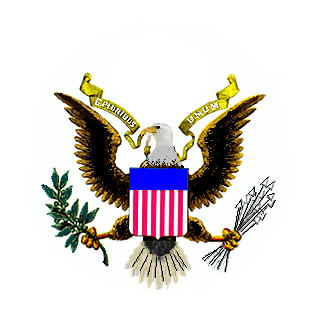 News
The Florida Legislative recently approved a bill that will add the following provision to the Florida Statute regarding veterans’ preference, effective October 1, 2016:
[E]ach political subdivision of the state may develop and implement a written veterans’ recruitment plan that establishes annual goals for ensuring the full use of veterans in the employer’s workforce. Each such plan must be designed to meet the established goals.
Benefits in involving counsel
Counsel can provide guidance on the practical application of the laws regarding veterans’ preference in hiring, retention, promotion, and reemployment.
Counsel can assist the employer avoid being subject to a complaint as outlined above.
Contacting counsel before making a hiring decision can help prevent violations of veterans’ preference obligations
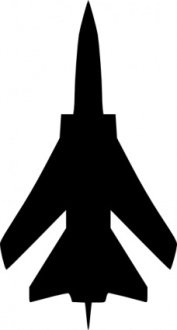 THANK YOU!
For questions, comments, criticisms, please give me a call at (813-251-1210) or email me at Nbidarian@anblaw.com.